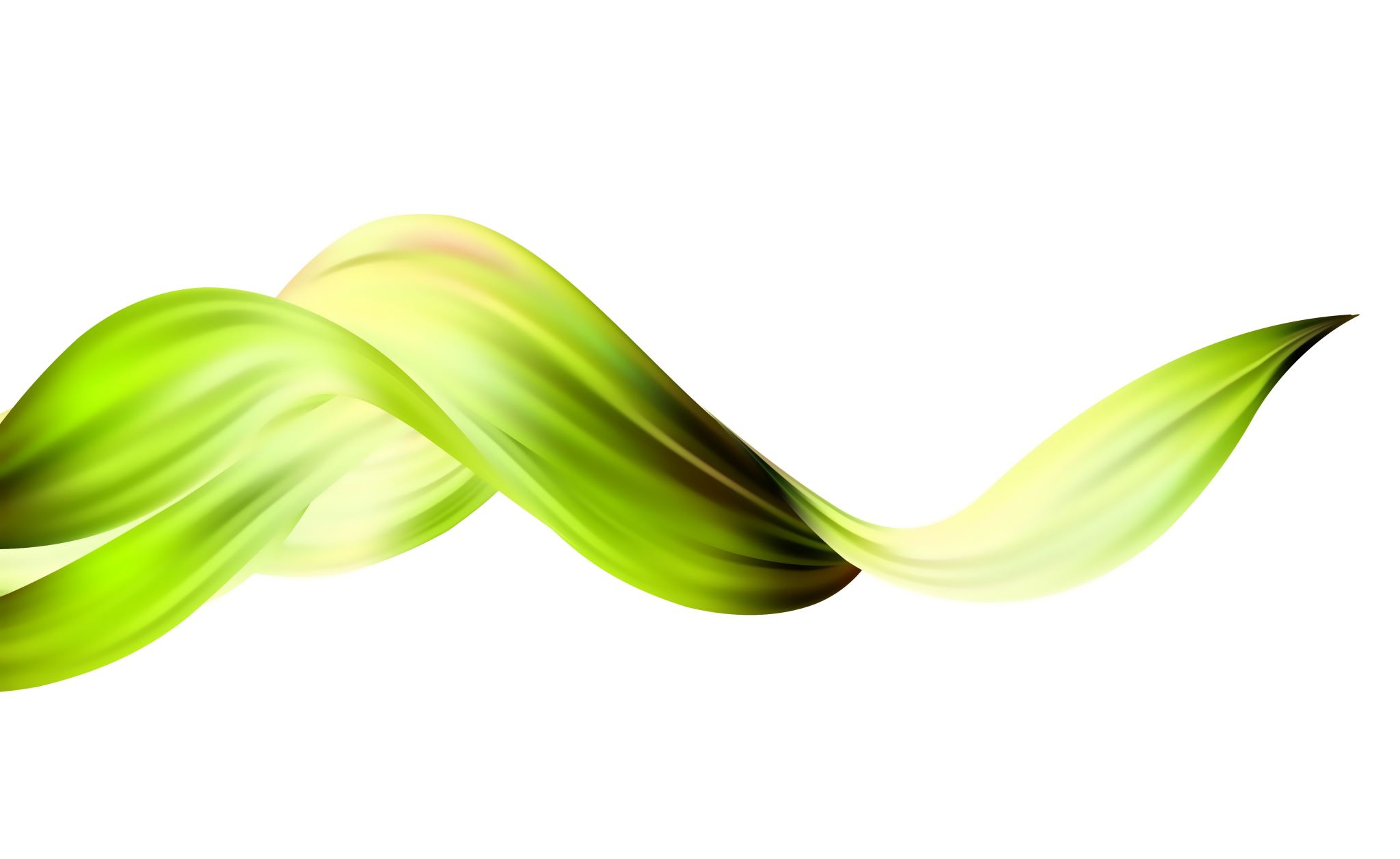 Ez a fejem. Fogd meg a…
Ez a …., fogd meg a…
Ez a fejem.
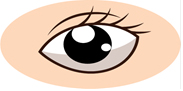 Fogd meg a szemed.
Ez a …., fogd meg a…
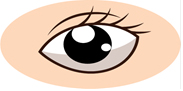 Ez a szemem.
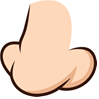 Fogd meg az orrod.
Ez a …., fogd meg a…
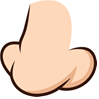 Ez az orrom.
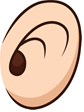 Fogd meg a füled.
Ez a …., fogd meg a…
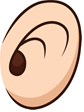 Ez a fülem.
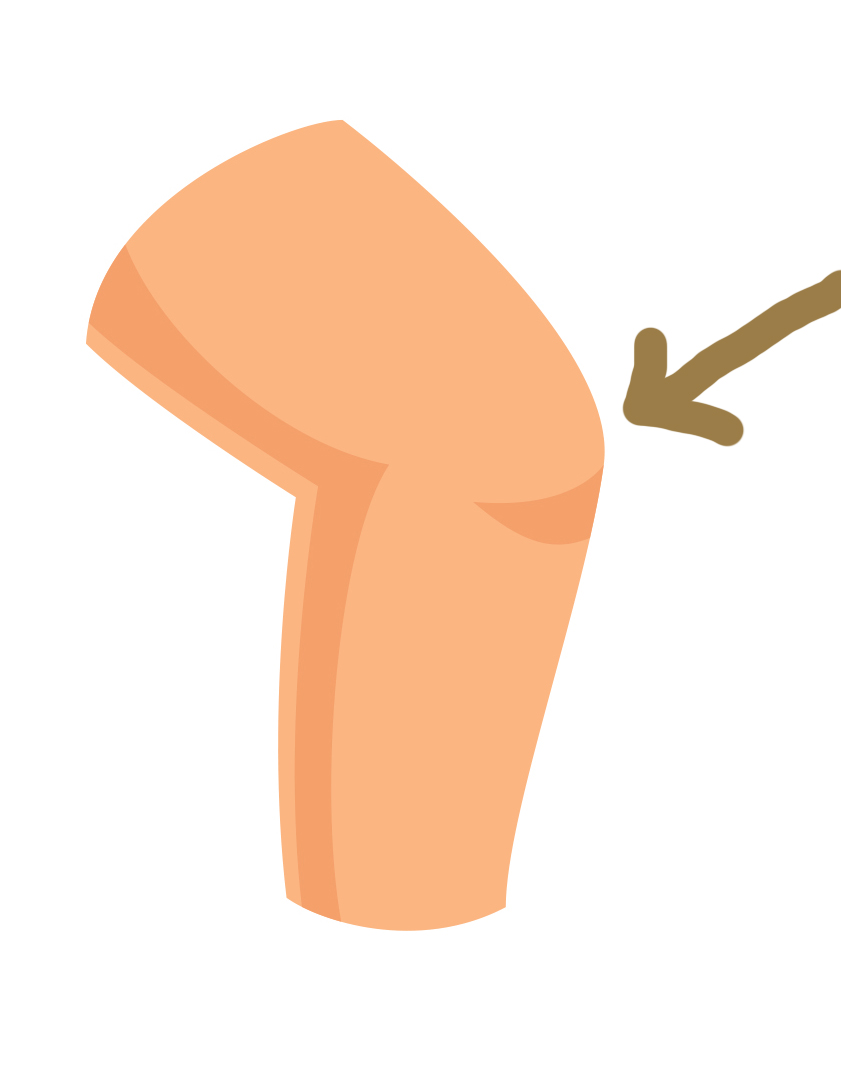 Fogd meg a térded.
Ez a …., fogd meg a…
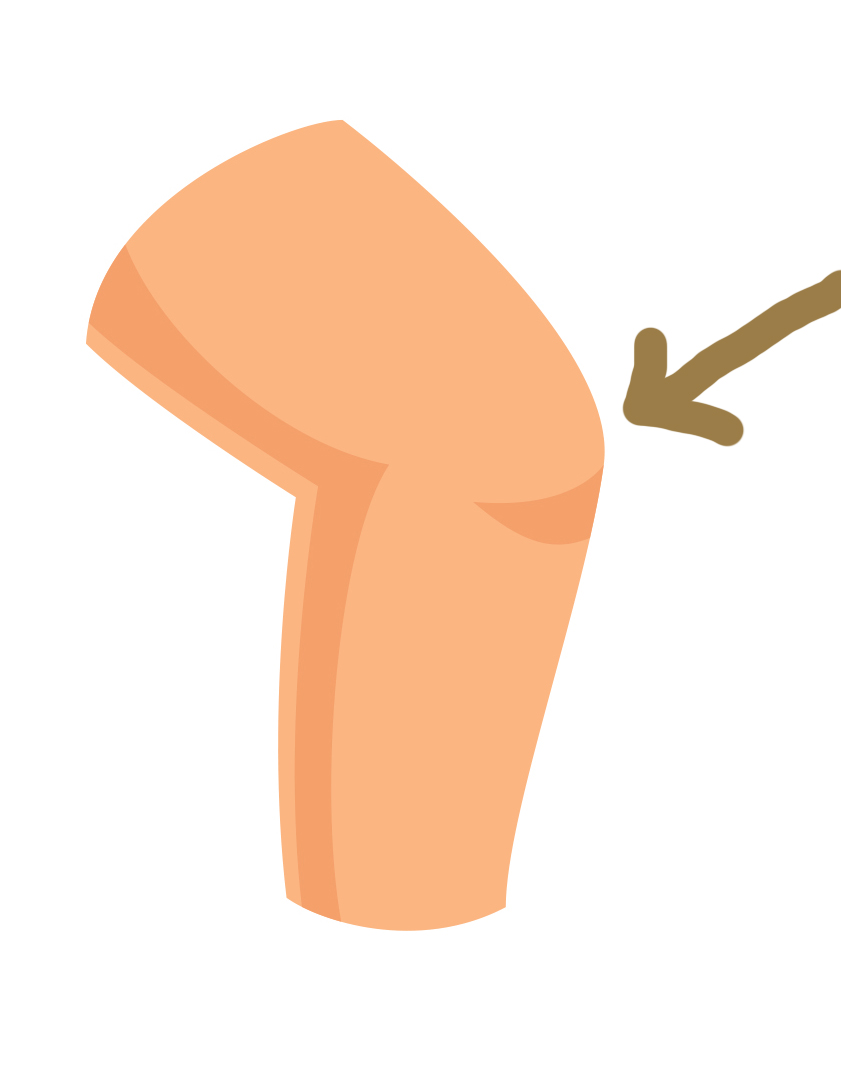 Ez a térdem.
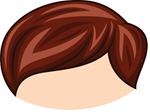 Fogd meg a hajad.
Ez a …., fogd meg a…
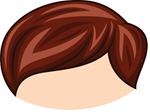 Ez a hajam.
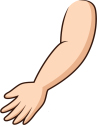 Fogd meg a karod.
Ez a …., fogd meg a…
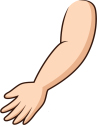 Ez a karom.
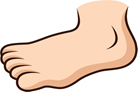 Fogd meg a lábfejed.
Ez a …., fogd meg a…
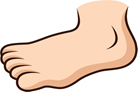 Ez a lábfejem.
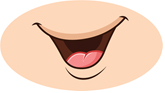 Fogd meg a szád.
Ez a …., fogd meg a…
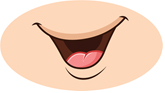 Ez a szám.
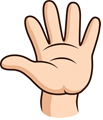 Fogd meg a kezed.
Ez a …., fogd meg a…
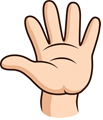 Ez a kezem.
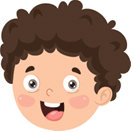 Fogd meg a fejed.
Ügyesek vagytok!